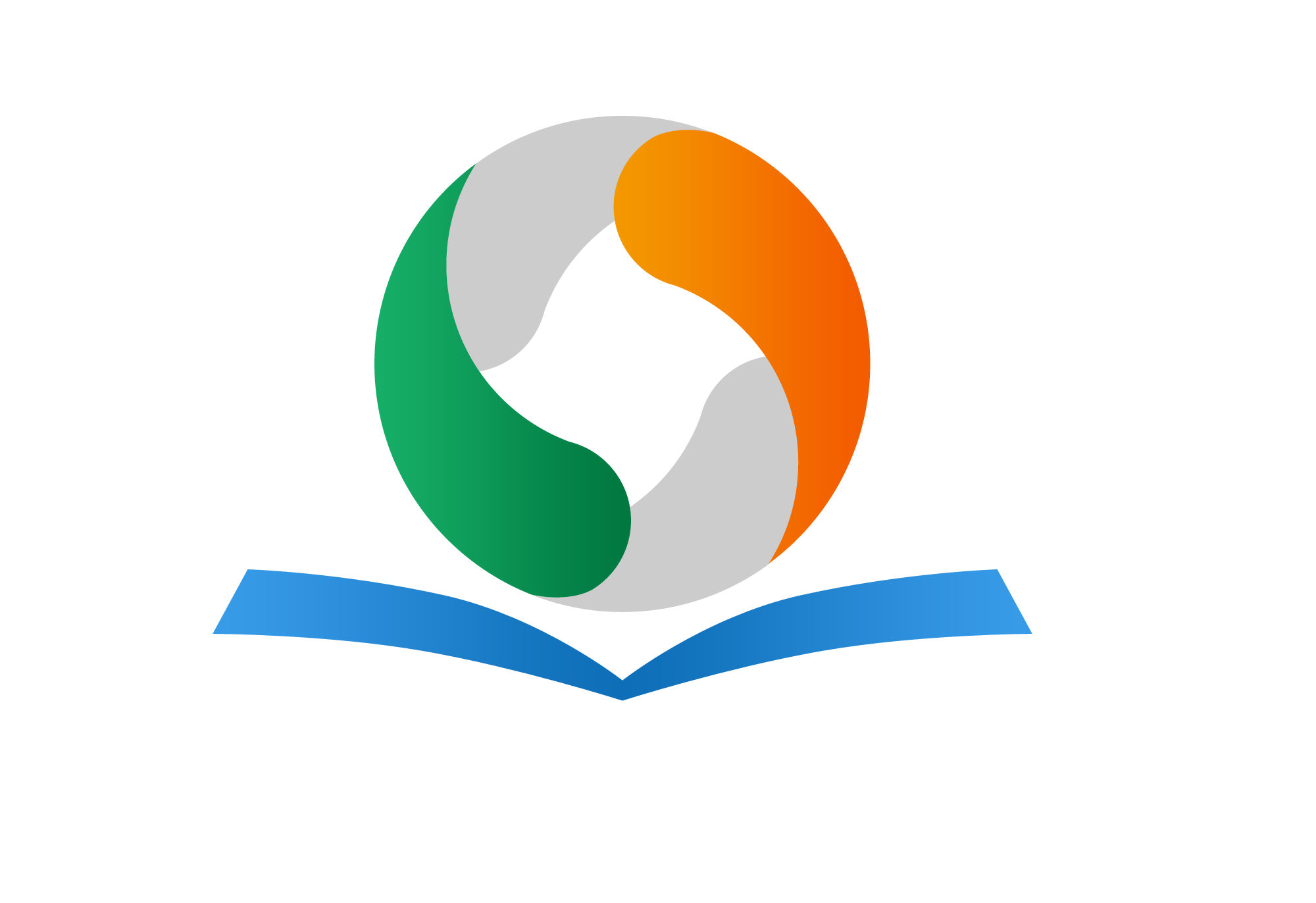 人教版八年级上册
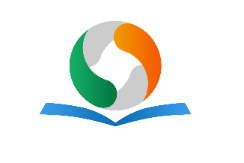 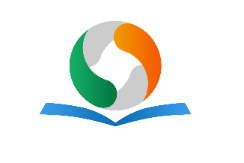 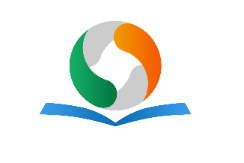 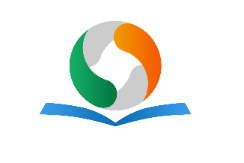 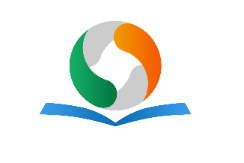 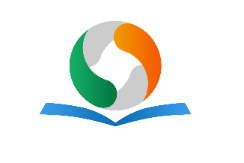 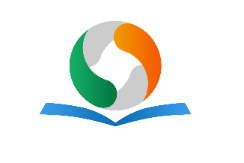 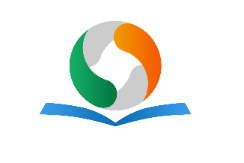 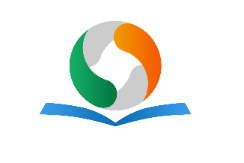 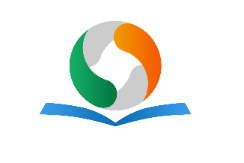 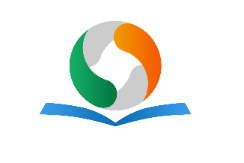 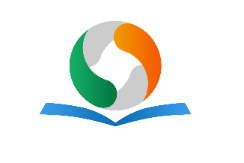 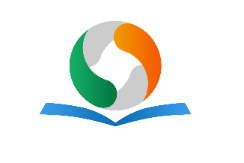 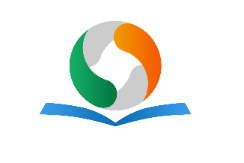 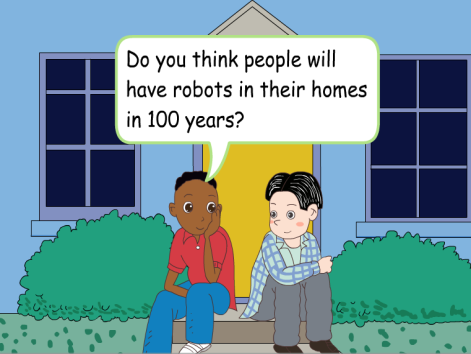 Unit 7 
Will people have robots?
Section B（第3课时）
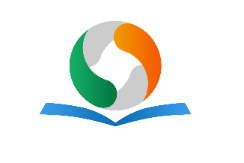 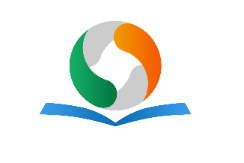 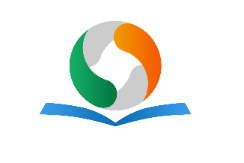 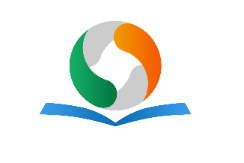 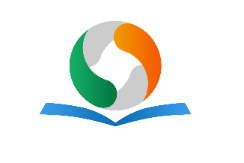 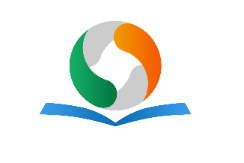 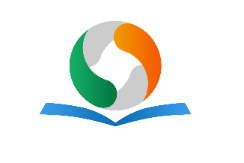 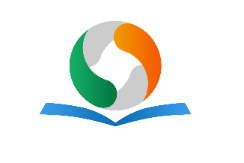 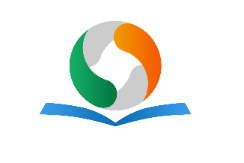 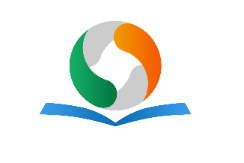 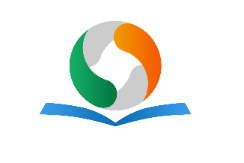 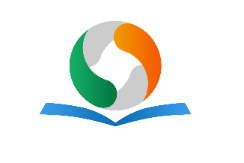 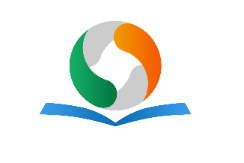 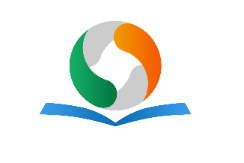 WWW.PPT818.COM
0
学习目标
1.能够理解并运用新单词：holiday，word2.学会使用topic sentence, support sentences and conclude sentences 来描述将来的生活。3.培养学生的发散思维，激发对未来生活的想象。4.鼓励学生为更好的未来做准备。
自学互研
新词自查
根据句意及汉语提示完成句子
1. We can visit my museums during (在······期间) the vacation.
    to Beijing.
2. The girl probably (很可能) didn’t know who her father really
    is.
3. The doctor says vegetables are good for (对······有好处) our
    health.
4. In China,there are several special traditional holidays (假期).
5. Because of the pollution, there will be less and fresh water (
    淡水) on the earth.
6. My grandpa likes to live in the countryside because there is 
    clean air (干净的空气).
Revision
1. 在工厂 ______________    
2. 做简单工作_________________
4. 多次；反复地 ___________________
5. 许多；大量 ___________________
6. 看起来像人类  ________________
in factories
do simple jobs
over and over again
hundreds of
look like humans
wake up
7. 醒来 ________   
8. 能够 _____________
9. 突然倒下；跌倒___________ 
10. 寻找；寻求  ______________
be able to
fall down
look for
Present
New words
1. probably  adv.   很可能；大概 (=maybe)
e.g. The boys probably dress up as ghost. 
       这些男孩可能会装扮成鬼。
2. during  prep.  在……期间
e.g. He swims every day during the summer.    
      他夏天每天游泳。
3. holiday  n.   假期；假日
e.g. take a holiday             度假
       the school holidays    学校假期
       on summer holidays  暑假
4. word  n.   单词；词
e.g. the meanings of words   单词的意思
3a  Read Jill’s answers to the question “What will your life be like in the future?” Fill in the blanks with the words in the box.
meet    work     live     look      keep wear    more     less     fewer    take
In 20 years, I think I’ll be a newspaper reporter. I’ll _____ in Shanghai, because there will be ______ jobs in that city. As a reporter, I think I will _____ lots of interesting people, so I’ll have more friends. I’ll have ______ pets, though, because I’ll have _____ free time.
live
more
meet
fewer
less
And my apartment will be no good for pets because it’ll be too small.
So I’ll probably just _____ a bird. During the week, I’ll _______ smart clothes. On the weekend, I’ll _____ less smart but I’ll be more comfortable. In the future, people will ______ more so they’ll probably have fewer vacations, but I think I’ll _____ a holiday in HongKong when possible. One day I’ll even go to Australia.
keep
wear
look
work
take
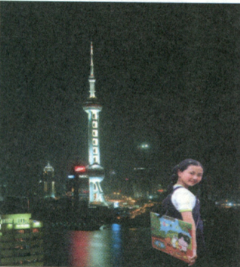 I’ll have _______ pets, though, 
because I’ll have _______ free 
time. And my apartment will 
be no good for pets because it’ll
be too small. So I’ll probably just 
____a bird. During the week, I’ll____ smart clothes. On the weekend, I’ll ____ less smart but I’ll be more comfortable. In the future, people will ____ more so they’ll probably have fewer vacations, but I think 
I’ll _______ a holiday in Hong kong when possible. One day I’ll even go to Australia.
fewer
less
wear
keep
look
work
take
What will you be in 10 years ?
I will be a …
Where will you work? I will work in…..
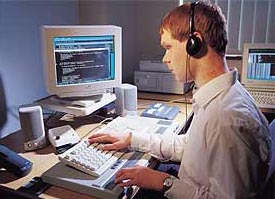 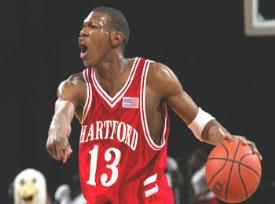 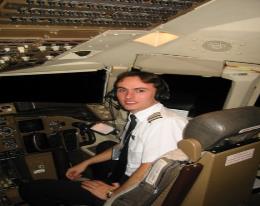 computer
programmer
basketball player
airline pilot
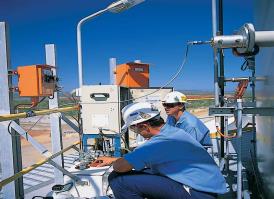 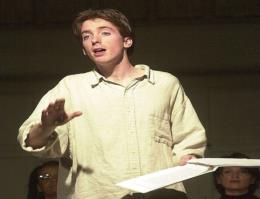 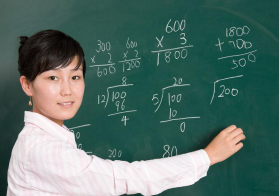 teacher
actor
engineer
3b Complete the chart about your life 20 years from now. You can add more items.
Super policeman
In America
attend a dancing party, travel
A famous singer
Make predictions:
How will you be different in the future?
Maybe 20 years from now?
I will be more beautiful.
I will have lots of money.
I won’t go to school.
I will have a big house.
……
3c Write about your life 20 years from now. Use 3a and 3b to help you.
Five years ago, I was in primary school, I played 
football with classmates after class, and I had a dog. 
Now I’m a middle school student, I like playing tennis.
I am good at English and I have good grades. In five 
years, I will be a doctor, I will make much money,
and I will travel around the world. I will play the guitar. 
I will have a car.
five years ago
now
in five years
One possible version：
In 20 years, I think I’ll be a super policeman. I’ll live in America, because there will be more joys in that city. As a super policeman, I  think I will catch many bad guys(坏人), so I’ll help keep the city peaceful. And in my free time, I’ll attend all kinds of dancing balls,
so that I can make a lot of friends. In addition,（另外）I want to take a holiday to travel around the world. Every time when I get home, my neighborhood Coco will sing for me. I like this kind of life.
the topic sentence
My life in 20 years will be …
I will work as a ... and ...
I will also have much free time to travel ...
supporting sentences
My home will be...
My neighborhood will be...
the concluding sentence
My life in the future is beautiful…
I like this kind of life.
Group work
Discuss how you think a robot will help students    
  with schoolwork in the future. Write down your   
  group’s ideas and draw a picture of your robot.
1.I think students won’t need dictionaries 
   because a robot will tell them the meanings 
   of words.
____________________________________________________________________________________________________________________________________________________________________________________
Sample:
1. I think students won’t need to go to school, because their robots can teach them at home.
2. I think students won’t need to write their homework on paper but on computer, and robots will help students to correct the homework.
_________________________________________________________________________________________________________________________________________________________________________________________________________________________________________________________________________________
1. more后面可跟可数名词或不可数名词；
2. fewer后面跟可数名词；
3. less 后面跟不可数名词；
job,             people, 
robot，      planet
car,             city
building， tree
pollution,    fresh water
paper,          clean air, 
free time，  money
Fill in the blanks in the conversation.
Girl:  Mom, what will the future _____ like?
Mom: Well, no one knows what the future will be _______. 
Girl:  But ______ I be beautiful like you? ______ I be a pilot? I want to fly up into the sky.
be
like
will
Will
Mom: You’re already beautiful. And 
            you should study hard. Then you   
            _____ be a pilot.
Girl:   OK. I must study harder then. 
Mom: But you should also remember that ______ will ____both good and bad things in life.   
Girl:   Oh, I’m not scared, Mom, because you ______ help me!
will
there
be
will
问题探究
▲ So I’ll probably just keep a bird.
keep: v. “保持; 维持; 喂养”
1) keep + sb. / sth. +形容词   “使某人/某物……”
e.g. The job kept them busy for a year.  
2) keep +形容词    “保持”
e.g. The man ran up and down to keep warm.                     
3) keep + sb. / sth. doing      “让某人/某物继续做某事”
e.g. She kept us waiting for her at the station for an hour.
4) keep + doing     “继续做, 坚持做”
e.g. He kept running after her, trying to catch her.
▲one day 和some day
one day 表示“（过去或将来）某一天”，some day表示“（将来）总有一天，（日后）某天”。
导练：1）一天，一只小猴子在河边大树上玩。 One day a little monkey was playing in a tall tree by the river .
2) 我们输了100次，但总有一天我们会赢。
We have lost 100 times, but some day we shall win.
▲during 的用法
during意为“在…时间内，在…期间”，谓语动词常为持续性的动作或状态，时间段前常有限定词（the，this，that，these，those和物主代词等），表特指。如：
during the winter；during that time；during my holidays.
导练（A）The twins lived there ____the years 1993 to 1995.
A during B between C in D at
课堂评价
一. 用一般将来时填空。(借助will)
1. I _________ (visit) my uncle this weekend.
2. There _______ (be) a sports meeting in our school 
   next week.
3. He __________ (help) you with your Chinese 
    this evening.
4. They _________(play) soccer if it doesn’t rain.
5. We _________ (have) a meeting tomorrow.
will  visit
will  be
will   help
will   play
will   have
二. 翻译句子
1. 你认为人们的家里会有机器人吗?
    Do ______ ______ there will be robots 
    _____ ___________ homes?
2. 人们将活到150岁。
    People _____ _____ _____ ____ 150 years old.
3. 我认为她会当医生。
    I think she ______ ____ a doctor.
you      think
in         people’s
will      live      to       be
will        be
4. 你住哪儿? 我住在北京。
    ______ _____ _____ ______? I live in Beijing.
5.他反复看她的来信。
 He read her letter ____ ____ ____ _______.
6.等了很长一段时间后他厌烦了。
 He _____ _______ after he waited for long.
Where     do      you      live
over  and   over    again
got        bored
Homework
写作内容: 你想要拥有你自己的机器人，跟科学家描述一下你都要求你的机器人会什么技能！
Dear robot scientist,
    I am a student from No.52 Middle School.  ________  
 ______________________________________________
_______________________________________________
_____________________________.               
                                                                                         Yours